Delo od doma in spoprijemanje s psihološkimi posledicami izolacije
Lučka Guna, dipl. psih. (un)
NAPOVED VSEBINE
DELO OD DOMA 
Kako si ustvarimo primerno delovno okolje
Produktivnost pri delu od doma
Učinkovita komunikacija pri delu od doma 
Kako uravnavamo ravnovesje med delom in zasebnim življenjem

SPOPRIJEMANJE S PSIHOLOŠKIMI POSLEDICAMI IZOLACIJE IN EPIDEMIJE
Kako pomagamo sebi (+ primeri tehnik in izvedba vaj)
Kako pomagamo otrokom pri delu za šolo in spoprijemanju s situacijo
Kako pomagamo starejšim in jih hkrati obvarujemo
Ob vseh mojih nasvetih nujno upoštevajte navodila pristojnih služb(vlada rs, nijz…) IN NAJPREJ POSKRBITE ZA SVOJE ZDRAVJE TER ZDRAVJE VAŠE DRUŽINE 
Delo od doma
5% zaposlenih v EU poroča, da večino dela opravi doma (Evropska komisija, 2018)

Pozitivni učinki za zaposlenega: večja fleksibilnost, več možnosti usklajevanja dela z zasebnim življenjem (Siha in Monroe, 2006)

Negativni učinki: osamljenost (Beauregard, Basile in Canonico, 2013), socialna in profesionalna izolacija (Reuschke, 2019)
KAJ POMENI PROFESIONALNA IZOLACIJA? 

Negativni učinki se lahko v trenutni situaciji še stopnjujejo.
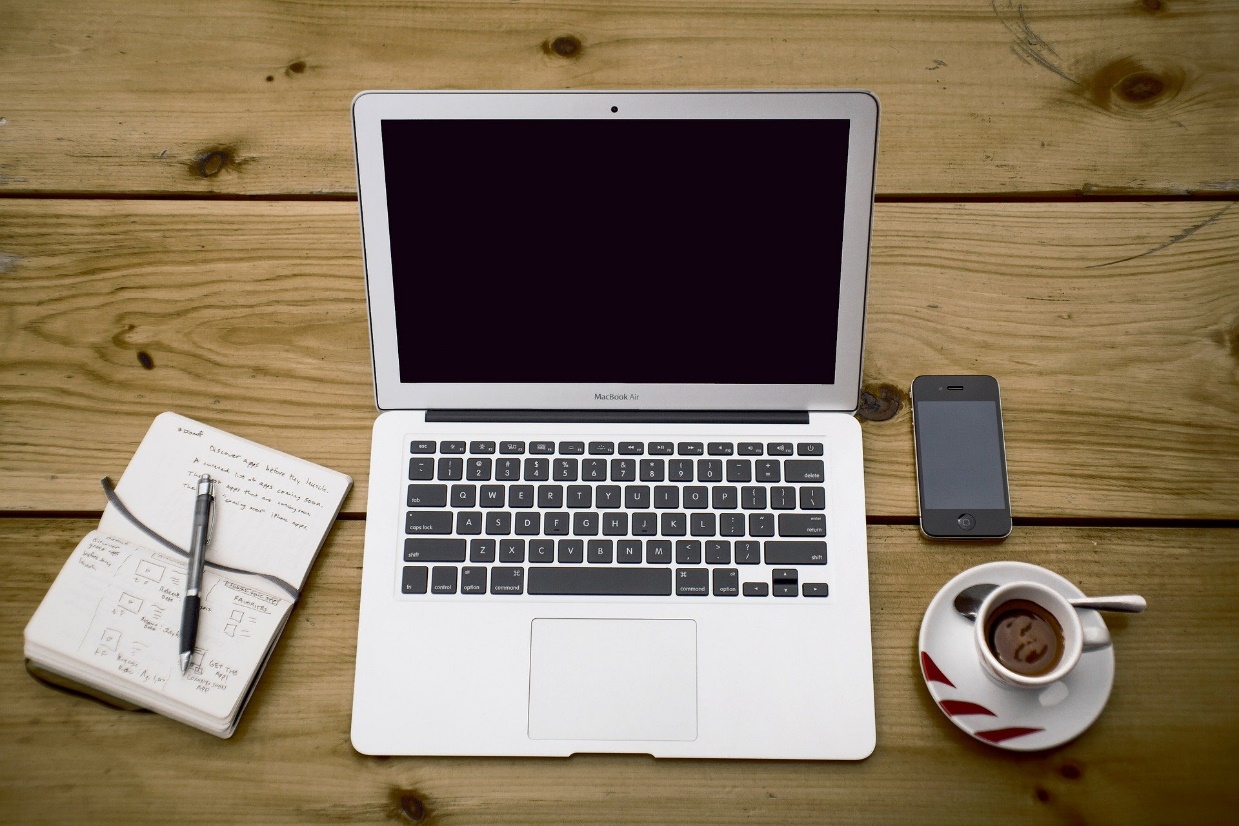 Free Photos – Pixabay
Učinkovito delovno okolje (Clements Croome, 2005)
MIRNO OKOLJE (odstranitev motečih dražljajev) SPLOH DRUŽABNIH OMREŽIJ

slušalke in/ali tiha glasba brez besedila 

UREJENO OKOLJE – PODOBNO KOT NA DELOVNEM MESTU
Ustrezna temperatura in svetloba 

NE DELAJTE NA POSTELJI

Če je le mogoče, DOSTOP DO DNEVNE SVETLOBE, 

V okolje pri delu doma lahko vključite stvari, ki ste si jih želeli imeti na delovnem
DELOVNI PROSTOR POSKUSITE STROGO LOČITI OD PROSTORA ZA POČITEK!
Produktivnost pri delu od doma
POVEZAVA IN OPREMA 

MOTEČI DRAŽLJAJI

KOT DA SMO V SLUŽBI 

Oblikovanje nove rutine in njeno prakticiranje (Brooks, 2020) + načrtovanje

AKTIVNI ODMORI

MULTITASKING????
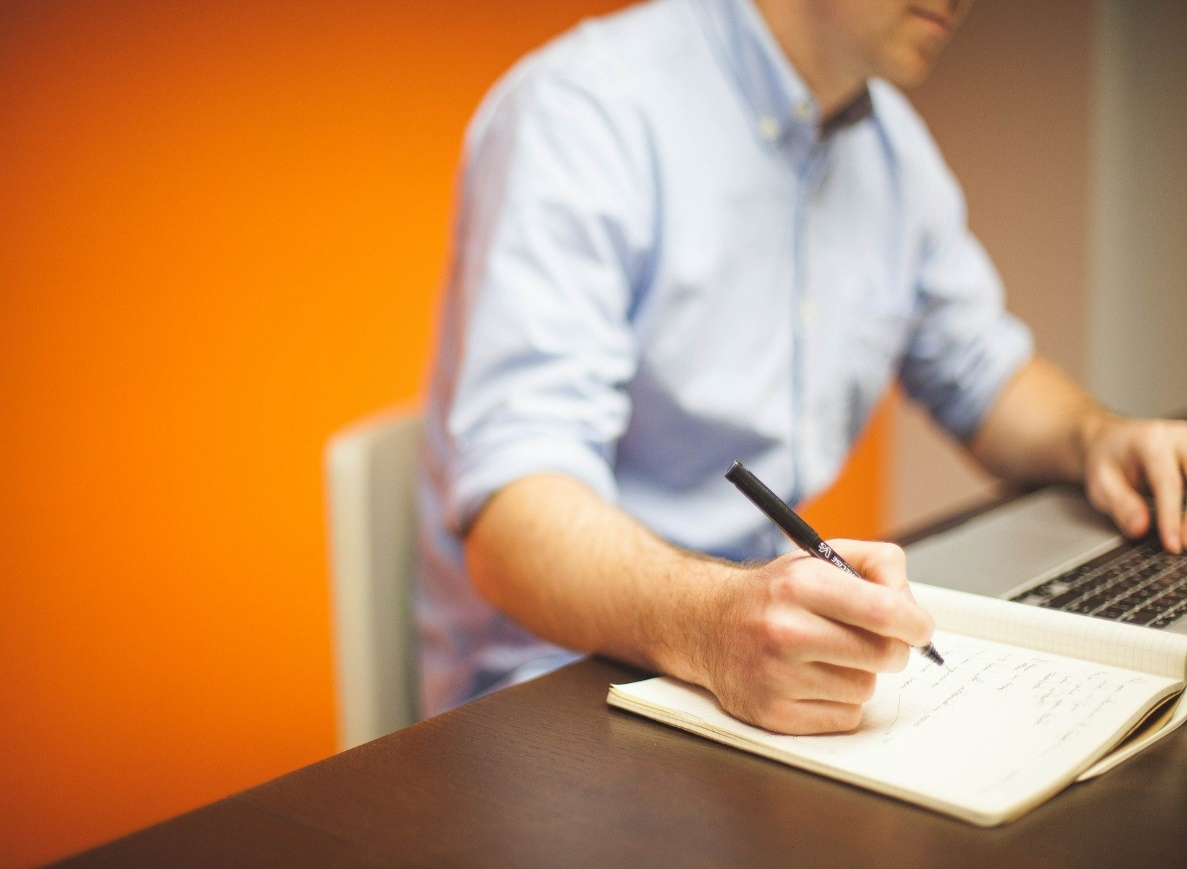 Nekaj trikov…
Ruostela in Lonnqvist (2013) – uporaba „tihih sob“ oz. „tihih ur“ zviša produktivnost
	V ČASU TIHIH UR IZVEDEMO NAJZAHTEVNEJŠE NALOGE


Ruostela in Lonnqvist (2013) – če je vaše delo ustvarjalno, a mora hkrati vključevati bolj rutinske naloge – ločevanje prostorov in časovno razporejanje


DOLOČANJE PRIORITET NALOGAM!
Eisenhowerjeva matrika(VIR: MOTIVIRAN.SI)
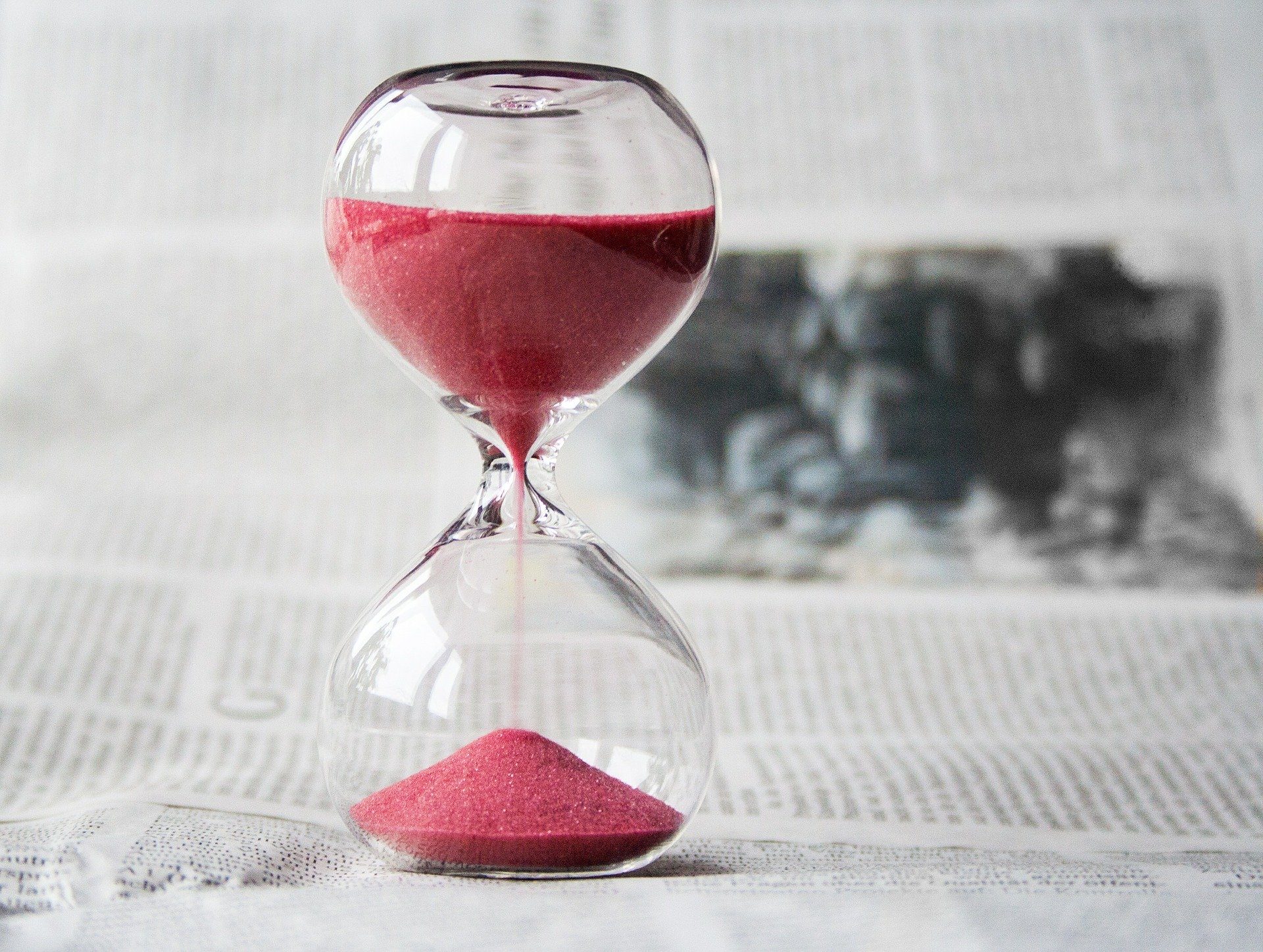 STRATEGIJE UPRAVLJANJA S ČASOM
Strategije upravljanja s časom(PAN EI, 2011)
Razumevanje časa kot mesečnega proračuna – vsak dan le 24 ur

Na naloge glejte kot na nakupe ali investicije 

SAMOREFLEKSIJA O PORABI LASTNEGA ČASA!
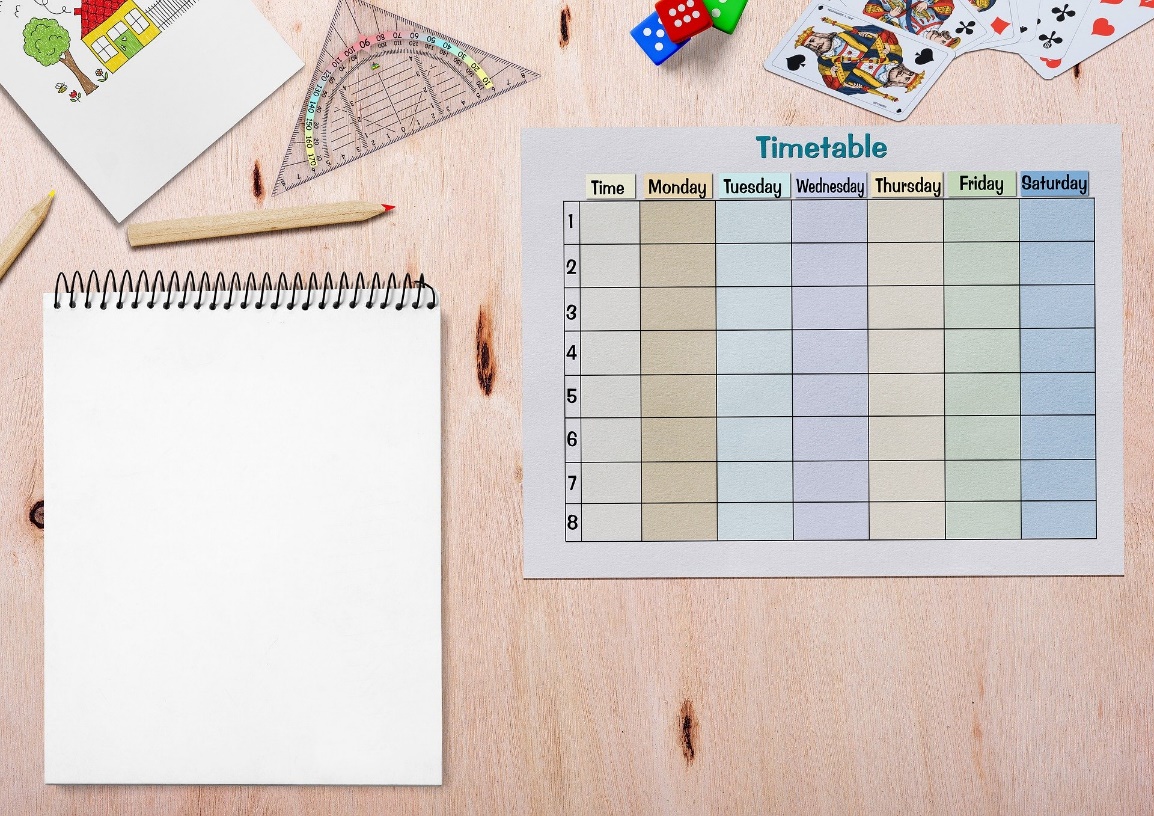 Kako si pomagamo, ko se zalotimo pri „delanju nič“ (PAN EI, 2011)
3 glavni razlogi za prokrastinacijo: PERFEKCIONIZEM, STRAH, IZOGIBANJE 
MOTIVACIJA: dosežek nas motivira (Atkinson in McClelland, 1964) 
SMART CILJI: specifični, merljivi, predmet konsenza, realistični, časovno določeni  povečajo verjetnost uspeha
OSTALE STRATEGIJE: kako se bomo počutili, ko dokončamo nalogo, razdelitev nalog na manjše dele, časovna omejitev naloge, majhne nagrade…
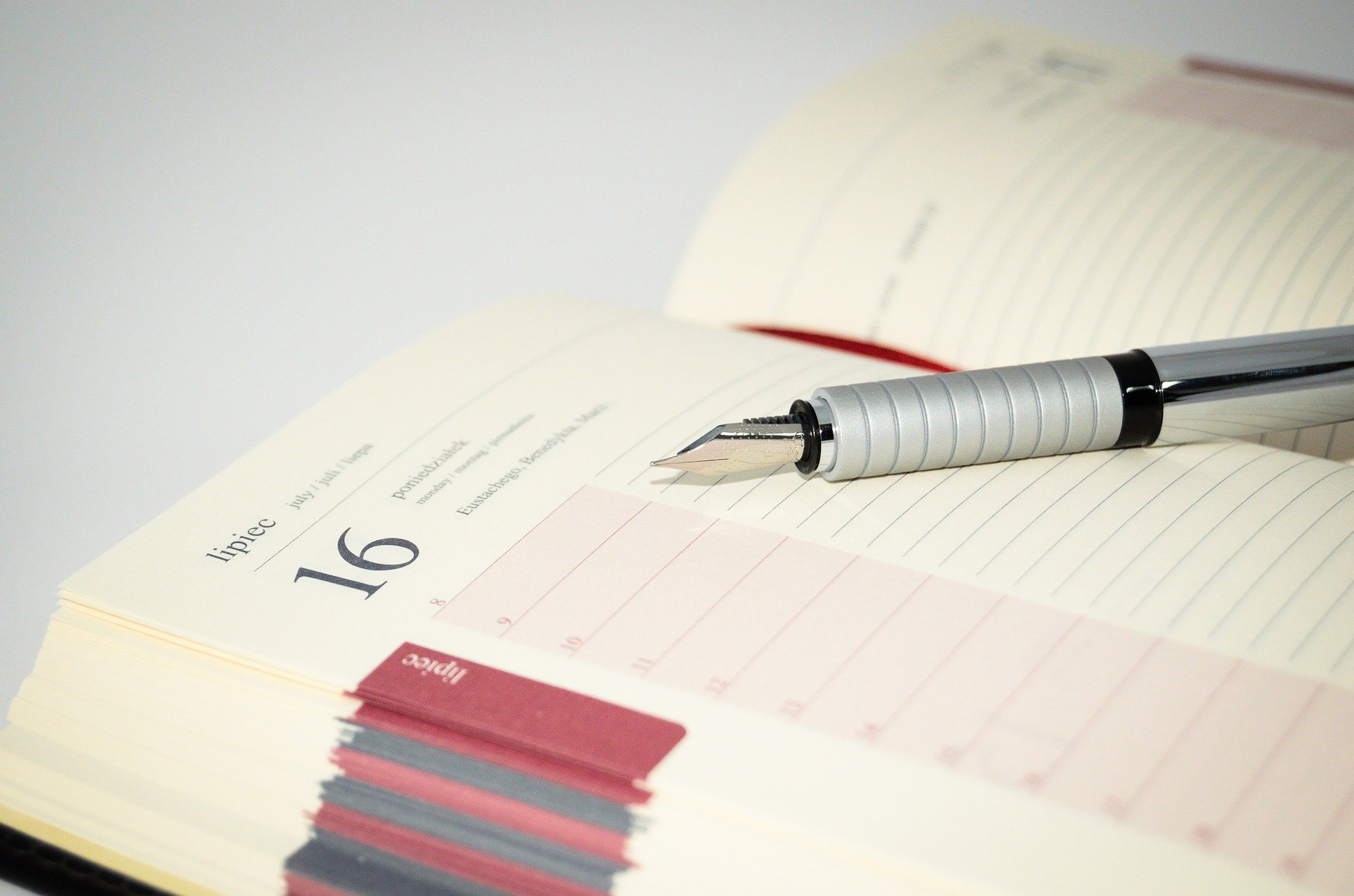 DELO OD DOMA NE POTEKA V IDEALNIH RAZMERAH. PRILAGODITE SVOJA PRIČAKOVANJA
TO VELJA TAKO ZA ZAPOSLENE KOT TUDI ZA VODJE EKIP IN DELODAJALCE.
ČE TO POSLUŠATE KOT DELODAJALEC…
Vaši zaposleni trenutno verjetno ne zmorejo delati s 100% kapaciteto.
Komunikacija pri delu od doma in timsko delo (Gardner in matviak, 2020)
Natančna porazdelitev ciljev in vlog članov skupine 
Pomen ohranjanja medosebne interakcije med člani
Timski sestanki oz. poročanja 
Vzemite si čas za pogovor o svojem življenju, počutju,
Spoznajte se z delovnim okoljem vaših sodelavcev, 
Bodite previdni pri uporabi tehnologije
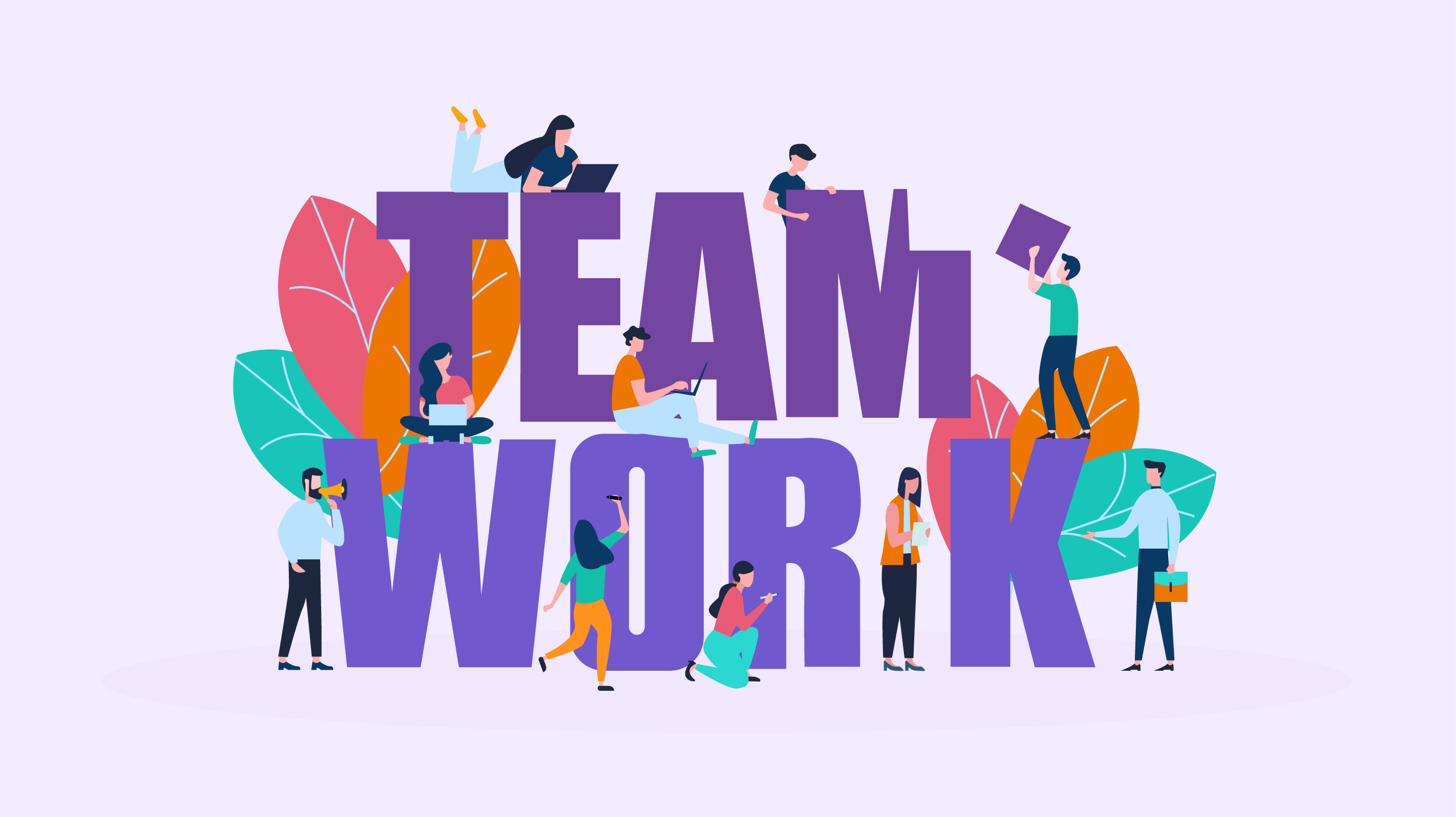 Ohranjanje ravnovesja med delom in zasebnim življenjem
TEHNIKE UPRAVLJANJA S ČASOM
ČAS BREZ DELA!
Pripravite „tabelo“ oz. urnik za svoje sodelavce in svojo družino. Vsebuje naj sledeče: 
	DELO: sodelavci?	DELO: tihe in kreativne ure?
	DRUŽINA/PRIJATELJI/PROSTI ČAS


KAKO RAZLOŽIMO OTROKOM OZ. KAKO JIH ZAMOTIMO ZA ČAS NAŠEGA DELA?


OTROCI BODO POTREBOVALI VEČ VAŠE POZORNOSTI (zaskrbljenost, dolgčas)
Primer
Namig: postavljanje meja pri delu!
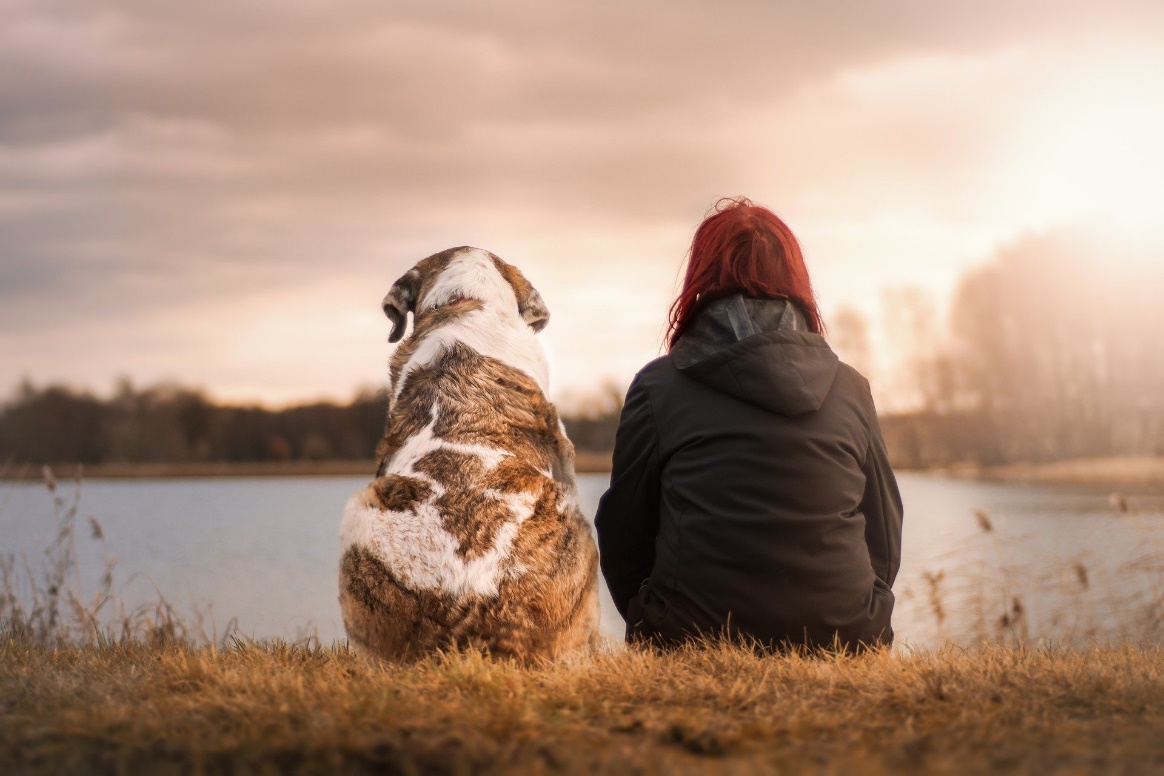 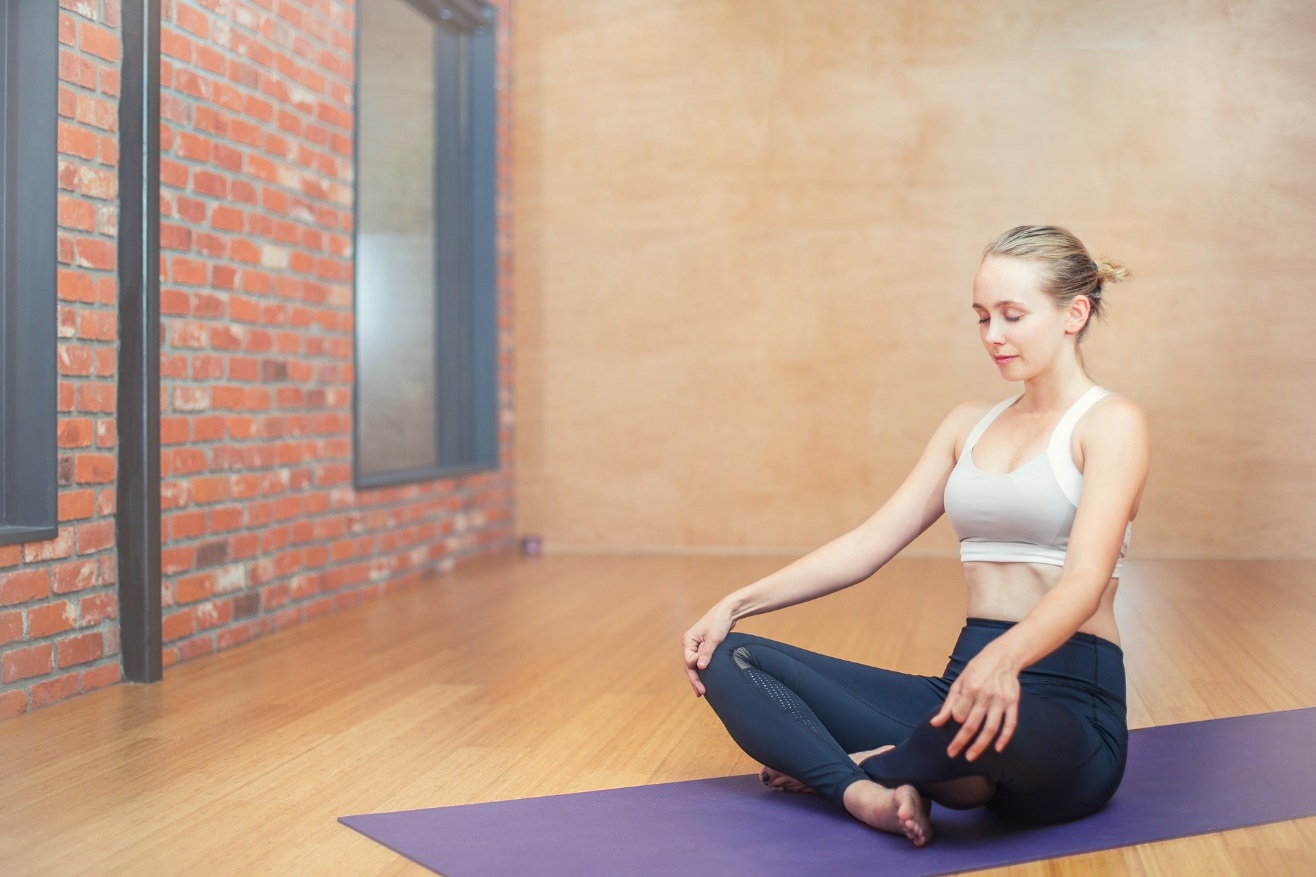 Pazite na svoje zdravje
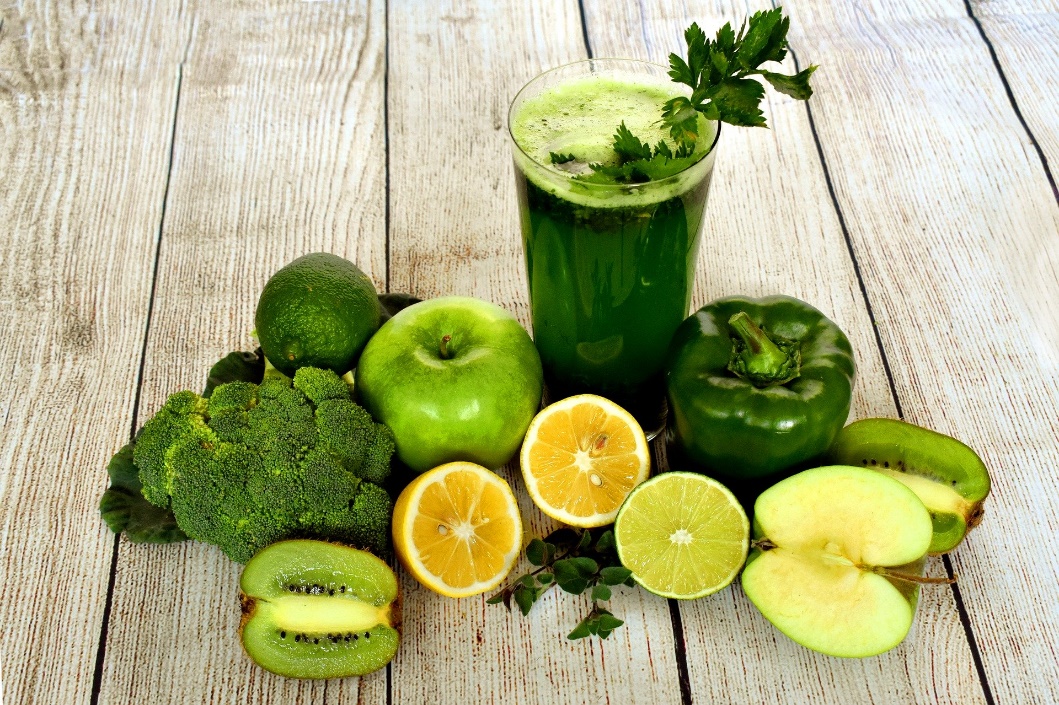 Prehrana, telesna aktivnost, skrb za duševno zdravje in sprostitev 
(več v nadaljevanju)
Spoprijemanje s socialno izolacijo in psihološko stisko
POSLEDICE IZOLACIJE, KARANTENE IN STISKE OB IZBRUHU EPIDEMIJE? (Brooks idr., 2020)
Simptomi posttravmatskega stresa (vsiljive misli, moraste sanje, pretirana budnost in pozornost…)
Zmedenost in jeza 

KAKO SE POČUTITE TA TRENUTEK? 
(CDC, 2020)
Kako se soočamo s poplavo medijskih informacij? (APA, 2020)
OHRANJAJTE ŠIRŠI POGLED NA SITUACIJO

2. OHRANITE DISTANCO NA SOCIALNIH OMREŽJIH

3. OSTANITE VIRTUALNO POVEZANI IN SI ZGRADITE PODPORNO MREŽO

4. „ODKLOPITE“ SE

5. PREUSMERITE SVOJE MISLI – telesna aktivnost, hobiji, čuječnost
Nekaj strategij za ohranjanje relativno normalnega življenjskega ritma
VZPOSTAVITEV PODOBNE RUTINE, KOT STE JO IMELI PRED EPIDEMIJO 



OPREDELITEV STVARI, NAD KATERIMI IMATE NADZOR
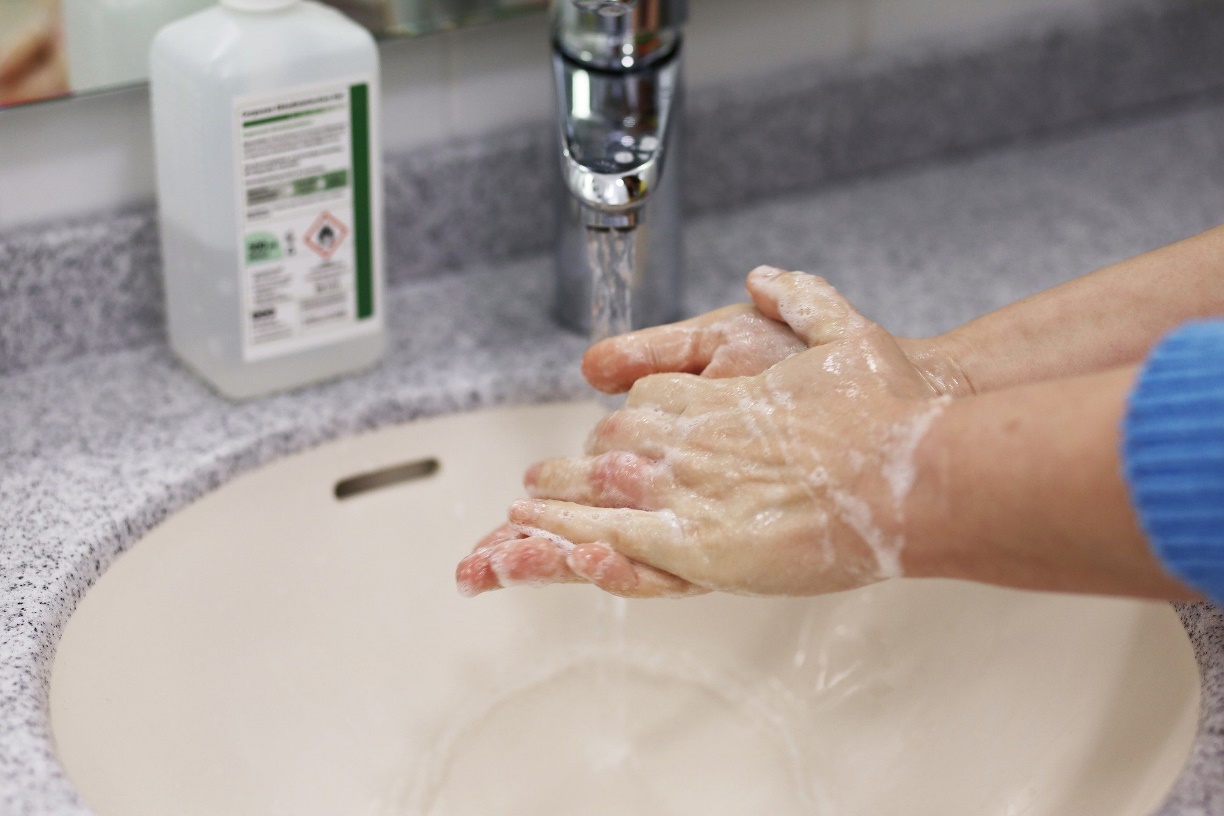 Ko smo zaskrbljeni…
TEHNIKE ČUJEČNOSTI – čuječnost pomeni zavedanje sveta okrog sebe, svojih notranjih občutkov in njihovo sprejemanje brez obsojanja (Kabat Zinn, 2003)


KORISTI ČUJEČNOSTI


Meni osebno ena od ljubših tehnik – KOLO ZAVEDANJA (Siegel, 2016)
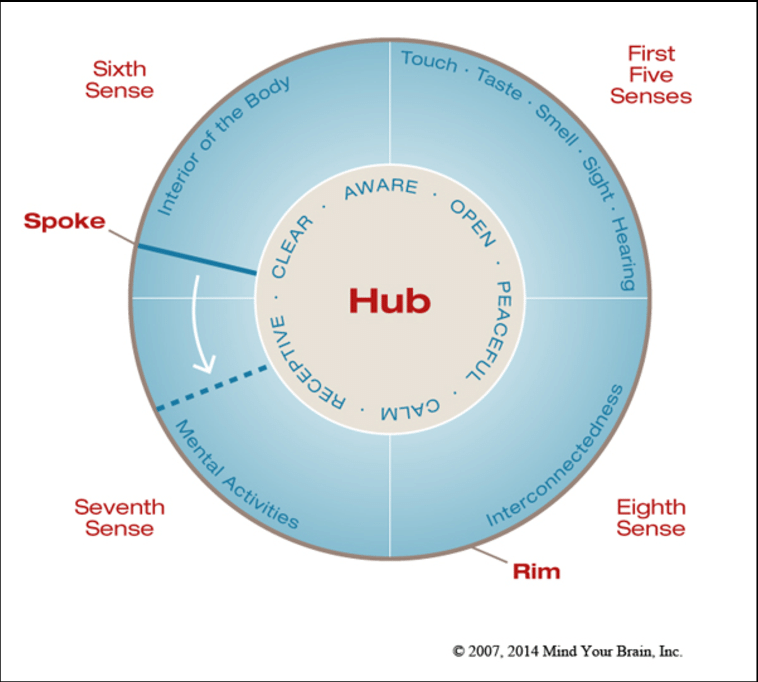 Kolo zavedanja - vaja
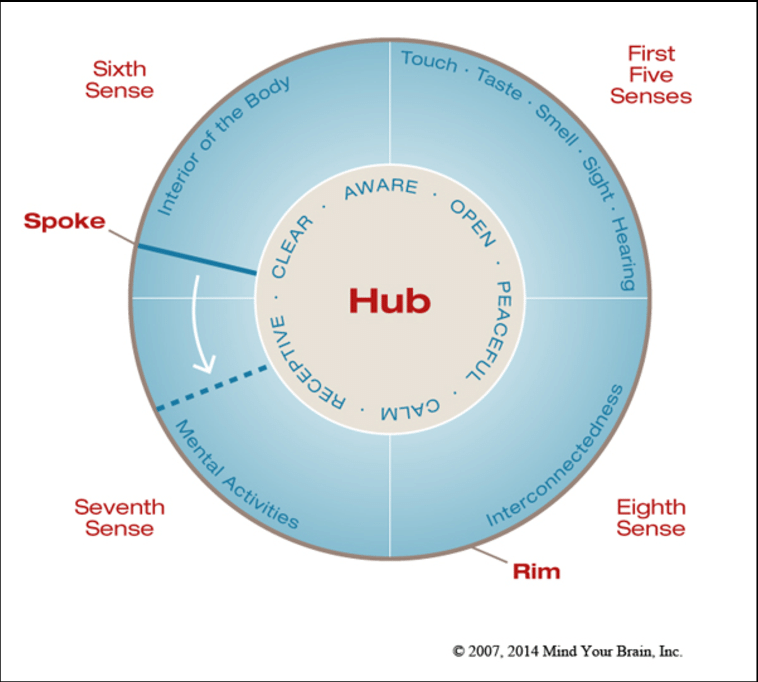 Kognitivna restrukturacja (Burns, 1989)
NEPRIJETNE MISLI, KI NAM NISO V POMOČ. 
EKSTREMI
POSPLOŠEVANJE
IGNORIRANJE POZITIVNEGA 
KRIVDA
OZNAČEVANJE


KAKO SI LAHKO POMAGAMO?
Več na https://arfamiliesfirst.com/wp-content/uploads/2013/05/Cognitive-Distortions.pdf
Kako se počutijo otroci in mladostniki (who, 2020)
težave z razumevanjem situacije
splošnA napetost v družbi in v družini, vedo, da je šola zaprta, da so starši doma itd…, lahko postanejo tudi sami prestrašeni in zaskrbljeni 

Zasl. Prof. dr. Ljubica Marjanovič Umek: nemir, iskanje pozornosti, jok, brezvoljnost, težave s spanjem (mlajši otroci)

KAJ PA MLADOSTNIKI?

TE SIMPTOMI NISO NAČINI, DA BI VAM NAGAJALI, VENDAR SO ZNAKI STISKE!
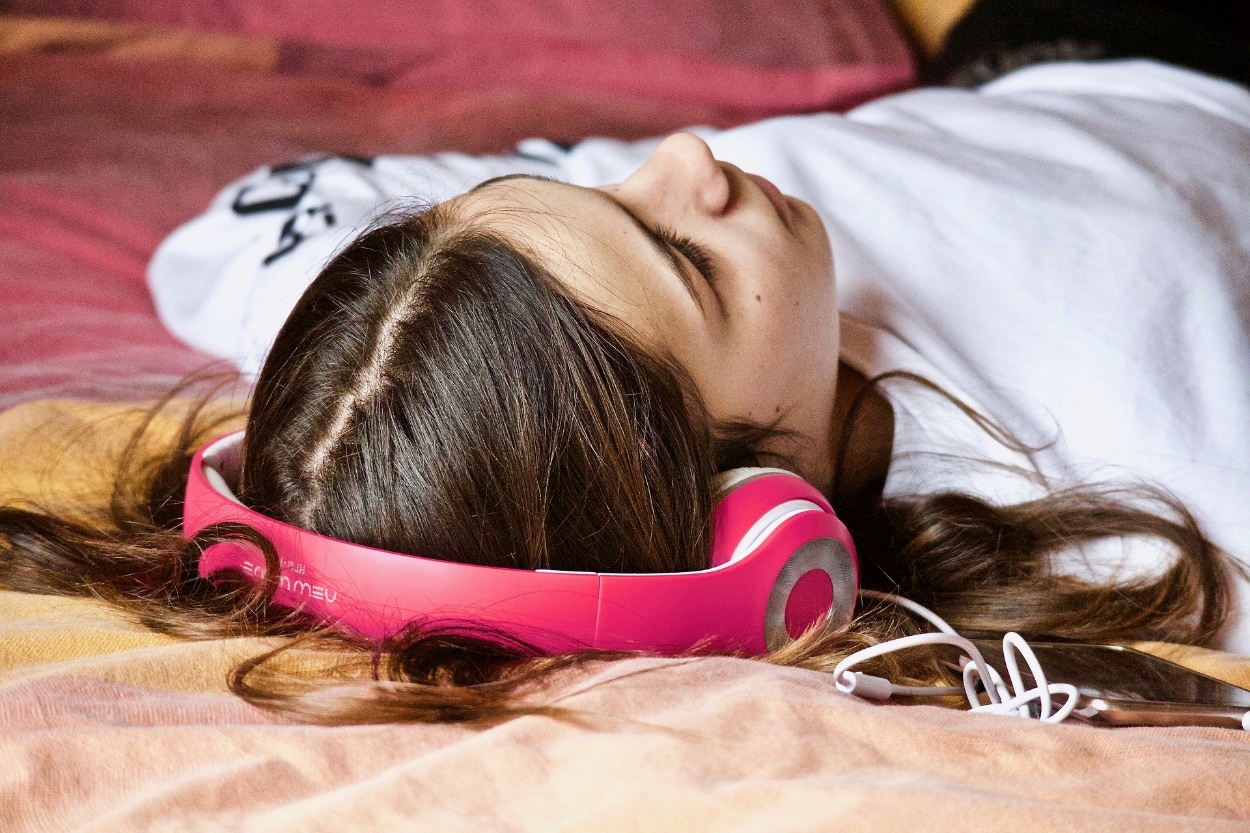 Kako pomagamo svojemu otroku ali mladostniku
NCTSN (2020) – POSKRBITE ZASE – ZGLED

POTRPEŽLJIVOST IN TOLERANTNOST

DRUŽINSKA RUTINA 

SPODBUJAJTE KRITIČNOST DO NESTROKOVNIH OBJAV NA SOCIALNIH OMREŽJIH

OHRANJANJE POVEZAV


Izdelajte pobarvanko za otroka po vzoru https://www.cdc.gov/cpr/readywrigley/
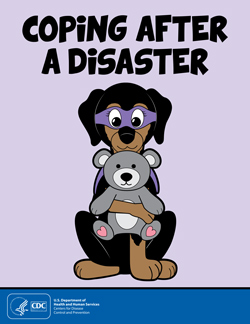 Kako pomagamo pri delu za šolo?
STRES – MOTIVACIJA? 

SAMOSTOJNOST IN SAMOREGULACIJA

SKLENITEV DOGOVORA Z OTROKOM

Uporabljajte materiale na SPLETU

Mladostnik: ohranjajte pogovore o ciljih

SPODBUJAJTE VZPOSTAVITEV RUTINE, ZDRAVO PREHRANO IN TELESNO AKTIVNOST
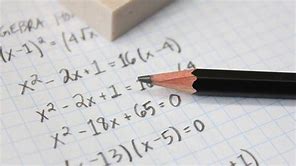 Kako pomagamo starejšim osebam(who,2020)
NUJNO UPOŠTEVANJE VSEH PRIPOROČIL PRISTOJNIH AGENCIJ!!!
RANLJIVOST
SENZACIONALIZEM
KONTAKT 
DNEVNI OPOMINI
KOGNITIVNE NALOGE
POGOVOR, POGOVOR, POGOVOR!
ČE STE ZDRAVI – POMOČ SKUPNOSTI
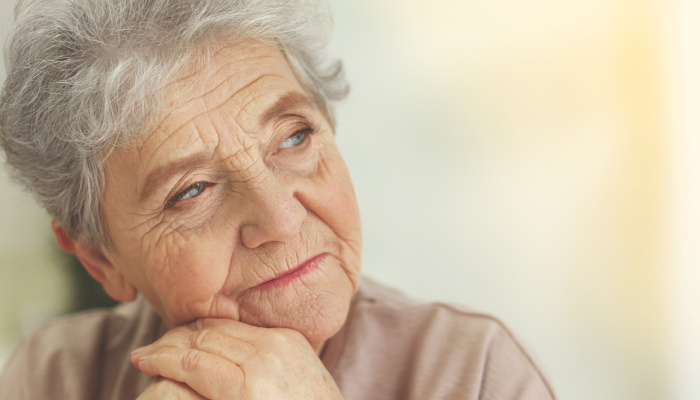 PSIHOSOCIALNA PODPORA: https://www.facebook.com/psiho.dezinfekcija/
Bodimo solidarni in ostanimo zdravi 
Viri
https://hbr-org.cdn.ampproject.org/c/s/hbr.org/amp/2020/03/coronavirus-could-force-teams-to-work-remotely
https://www.researchgate.net/publication/230623342_Time_Management_Strategies_for_Research_Productivity
https://www.academia.edu/40037393/Effective_Time_Management_Strategies
https://www.researchgate.net/publication/220306251_Homeworkers'_Usage_of_Mobile_Phones_Social_Isolation_in_the_Home-Workplace
https://journals.sagepub.com/doi/full/10.1177/0308518X19842583
https://www.researchgate.net/publication/259053477_Home_is_where_the_work_is_A_new_study_of_homeworking_in_Acas_-_and_beyond
https://www.researchgate.net/publication/279190533_Creating_the_Productive_Workplace
https://www.semanticscholar.org/paper/L%C3%B6nnqvist-Exploring-More-Productive-Ways-of-Working-Ruostela-Antti/2f69a20aac4dcea50782605c000d38b8901d6b7a
https://www.teamviewer.com/en/telecommuting-work-life-balance/
https://www.cdc.gov/coronavirus/2019-ncov/prepare/managing-stress-anxiety.html
https://www.apa.org/helpcenter/pandemics
https://store.samhsa.gov/system/files/sma14-4894.pdf
https://emergency.cdc.gov/coping/index.asp
https://onlinelibrary.wiley.com/doi/epdf/10.1093/clipsy.bpg016
https://www.drdansiegel.com/resources/wheel_of_awareness/
https://www.nctsn.org/sites/default/files/resources/fact-sheet/outbreak_factsheet_1.pdf
https://arfamiliesfirst.com/wp-content/uploads/2013/05/Cognitive-Distortions.pdf